Лепка ёжика на картоне.
.
Колоусова Светлана Анатольевна (учитель начальных классов, МБОУ Школа-интернат №1 Московской области г о Электросталь
Заявка.
Для работы нужно:
-рисунок –заготовка
-пластилин
-клеёнка
План урока.
1.Сначала …  .
2.Потом … .
3.Затем… .
возьми картинку ёжика.
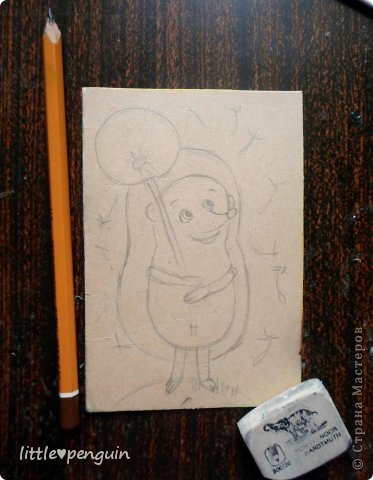 Сделай синий фон вокруг ежа.
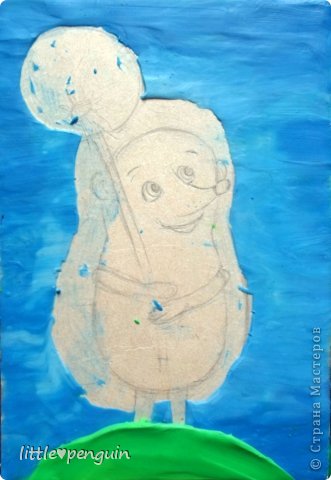 Коричневым вылепи контур
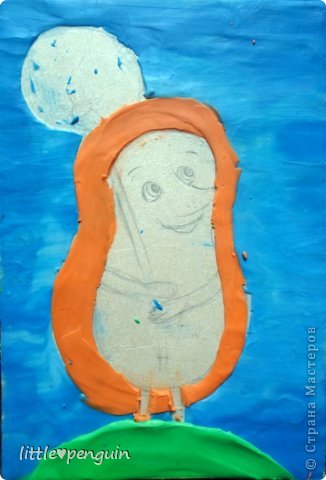 Сделай также
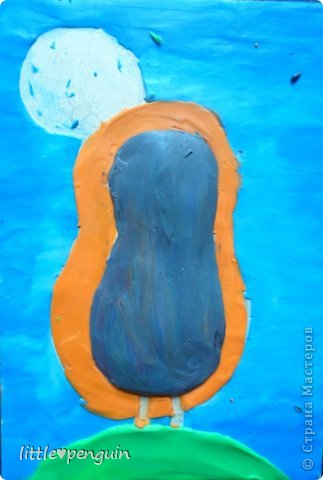 Слепи разноцветные иголки
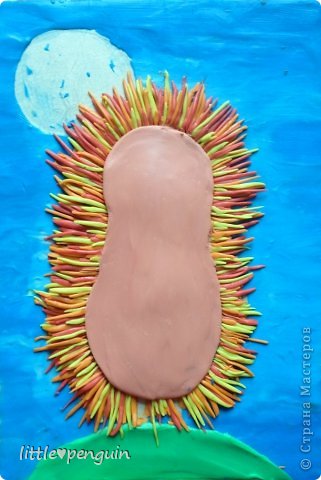 Слепи чёрный нос.
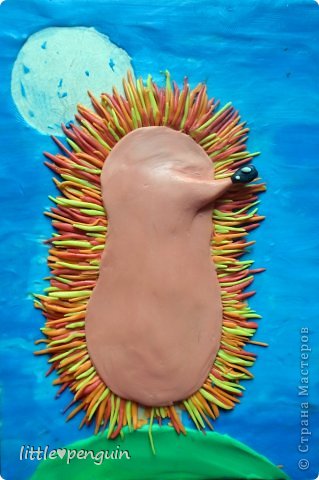 Сделай глаза, уши, рот.
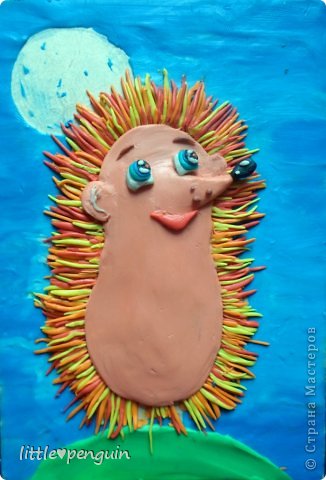 Будем лепить цветок
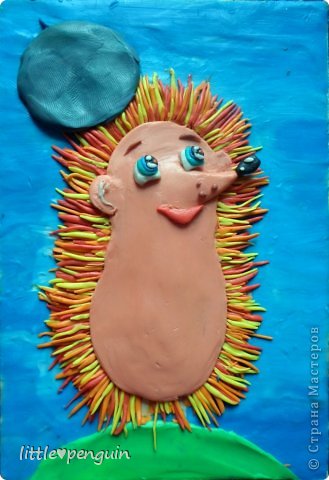 Возьми белый кусок.
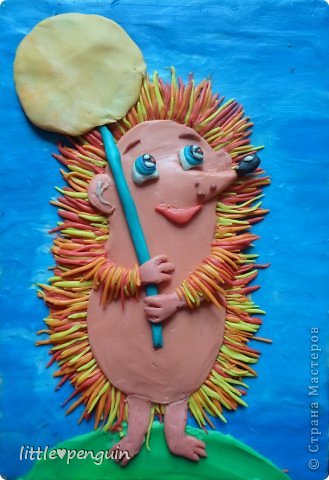 Скатай тонкие лепестки.
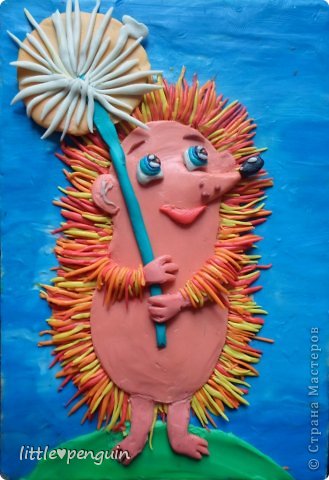 Сделай так.
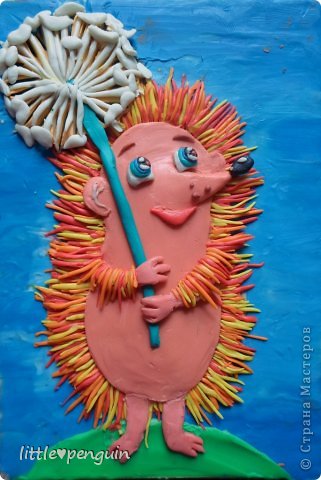 Цветок готов.
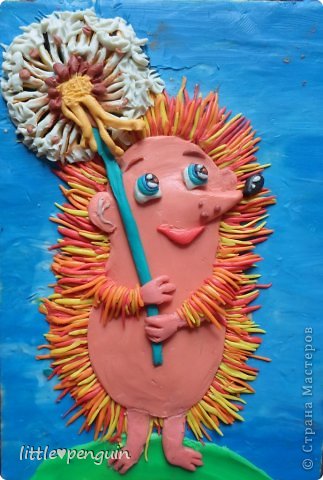 Фантазируй.
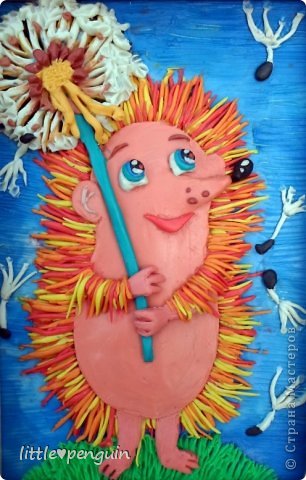 Вот ёжик в рамке.
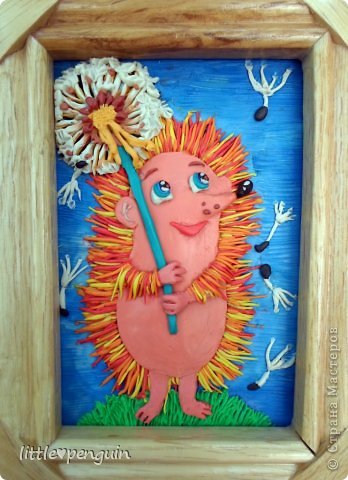